Федеральное государственное бюджетное образовательное учреждение высшего образования «Красноярский государственный медицинский
университет имени профессора В.Ф. Войно-Ясенецкого»
Министерства здравоохранения Российской Федерации
Фармацевтический колледж
Организация хранения фармацевтических товаров в аптеке
Выполнил: Мальцева Д.А. 202-1
Проверил: Тюльпанова М.В.
Красноярск 2020 г.
Фармацевтические товары классифицируют следующим образом:
I. Лекарственные средства
II. Изделия медицинского назначения
III. Парафармацевтическая продукция
IIIV. Медицинская техника
Лекарственные средства
Хранение лекарственных средств в аптеке осуществляется в соответствии с требованиями приказа Министерства здравоохранения РФ от 31 августа 2016 г. N 646н "Об утверждении Правил надлежащей практики хранения и перевозки лекарственных препаратов для медицинского применения" и приказа Министерства здравоохранения и социального развития РФ от 23 августа 2010 г. №706н от 28.12.2010 "Об утверждении Правил хранения лекарственных средств".
Лекарственные средства размещают с учетом: 
физико-химических свойств лекарственных средств;
фармакологических групп (для аптечных и медицинских организаций); 
способа применения (внутреннее, наружное);
агрегатного состояния фармацевтических субстанций (жидкие, сыпучие, газообразные).
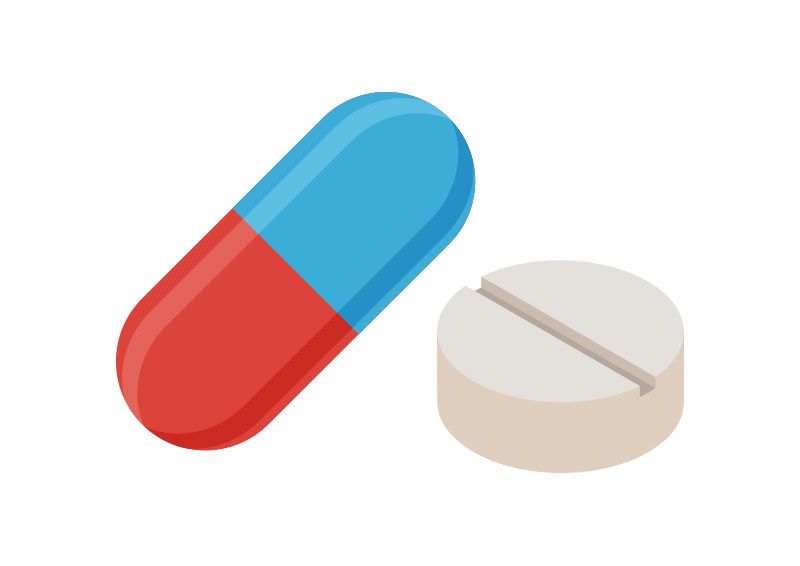 Помещения для хранения лекарственных средств должны быть оснащены приборами для регистрации параметров воздуха (термометрами, гигрометрами (электронными гигрометрами) или психрометрами). Измерительные части этих приборов должны размещаться на расстоянии не менее 3 м от дверей, окон и отопительных приборов. Приборы и (или) части приборов, с которых производится визуальное считывание показаний, должны располагаться в доступном для персонала месте на высоте 1,5 - 1,7 м от пола.
Стеллажи, шкафы, полки, предназначенные для хранения лекарственных средств, должны быть идентифицированы и расположены в соответствии с нормативными документами.
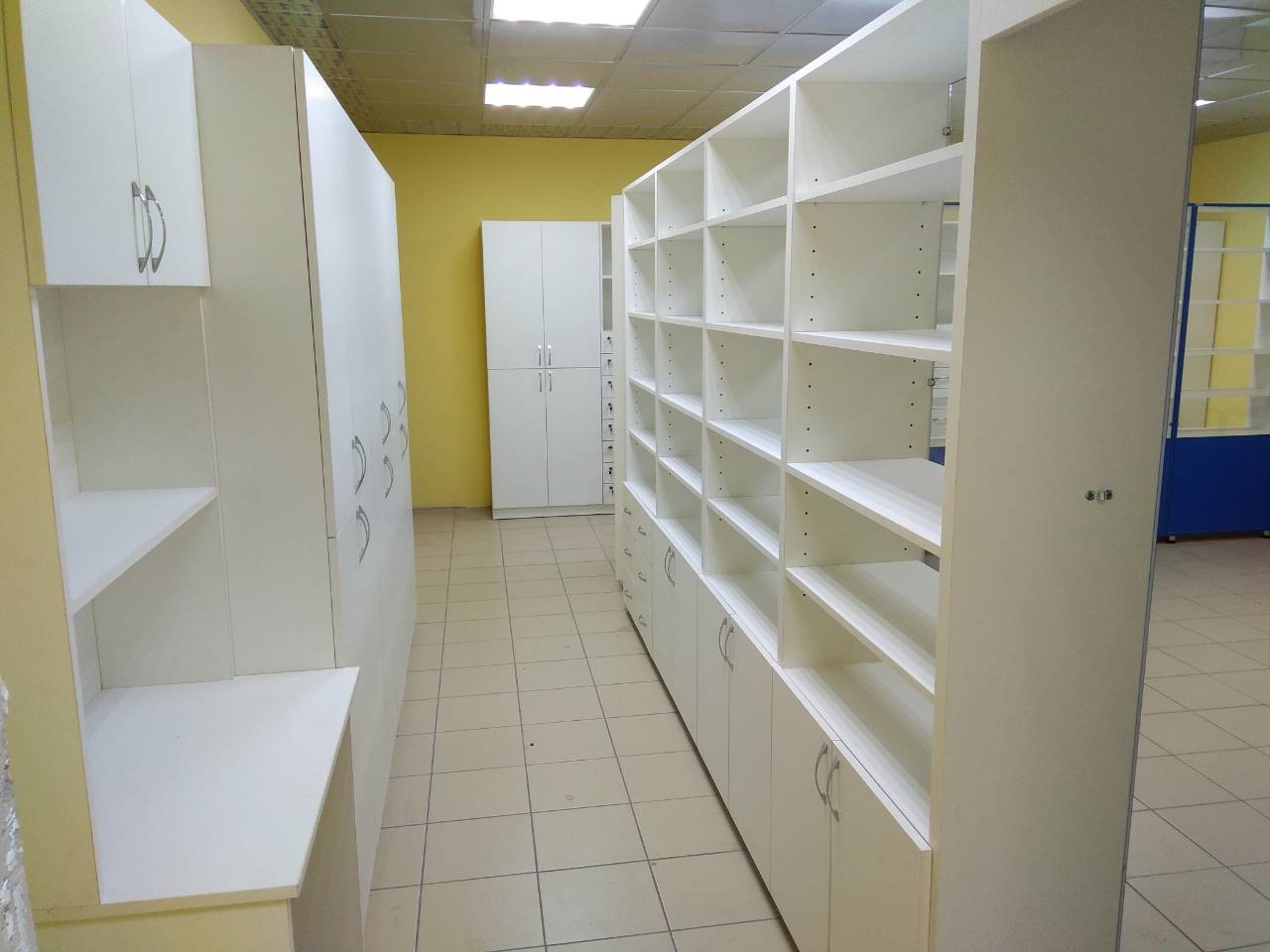 Изделия медицинского назначения
Изделия медицинского назначения следует хранить раздельно по группам:
Резиновые изделия;
Изделия из пластмассы;
Перевязочные средства и вспомогательные материалы;
Изделия медицинской техники.
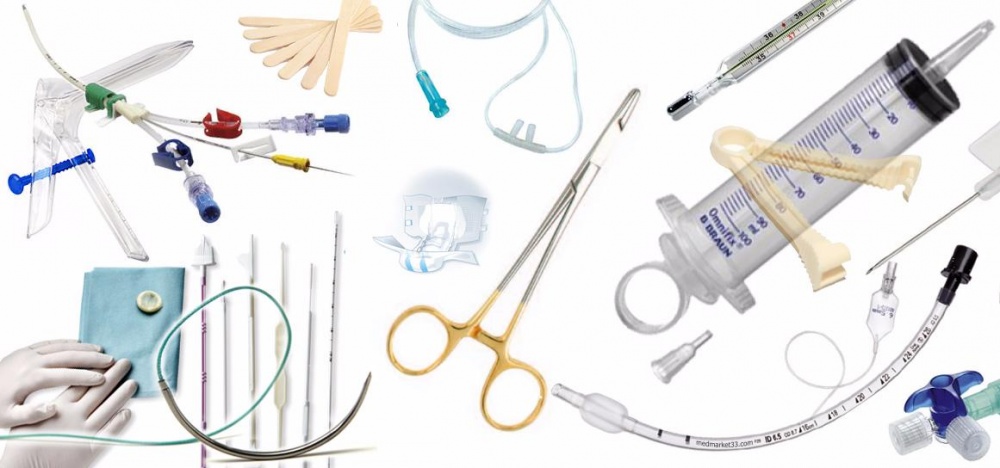 Хранение изделий медицинского назначения осуществляется в соответствии с приказом МЗ РФ от 13.11.1997 №377 «Об утверждении инструкции по организации хранения в аптечных учреждениях различных групп лекарственных средств и изделий медицинского назначения».
Резиновые изделия
Для наилучшего сохранения резиновых изделий в помещениях хранения необходимо создать:
защиту от света и низкой температуры воздуха; текучего воздуха (сквозняков, механической вентиляции); механических повреждений (сдавливания, сгибания, скручивания, вытягивания и т.п.);
относительную влажность не менее 65%;
изоляцию от воздействия агрессивных веществ
вдали от нагревательных приборов.
хранение резиновых изделий в лежачем положении (бужи, катетеры, пузыри для льда, перчатки и т.п.), оборудуются выдвижными ящиками с таким расчетом, чтобы в них можно было размещать предметы на всю длину, свободно, не допуская их сгибов, сплющивания, скручивания и т.п.;
хранение изделий в подвешенном состоянии (жгутов, зондов, ирригаторной трубки), оборудуются вешалками, расположенными под крышкой шкафа. Вешалки должны быть съемными с тем, чтобы их можно было вынимать с подвешенными предметами. Для укрепления вешалок устанавливаются накладки с выемками.
Пластмассовые изделия:
Изделия из пластмасс следует хранить в вентилируемом темном помещении, на расстоянии не менее 1 м от отопительных систем. В помещении не должно быть открытого огня, паров летучих веществ. Электроприборы, арматура и выключатели должны быть изготовлены в противопожарном исполнении. В помещении, где хранятся целлофановые, целлулоидные, аминопластовые изделия, следует поддерживать относительную влажность воздуха не выше 65%.
Перевязочные средства и вспомогательный материал
Перевязочные средства хранят в сухом проветриваемом помещении в шкафах, ящиках, на стеллажах и поддонах, которые должны быть выкрашены изнутри светлой масляной краской и содержаться в чистоте. Стерильный перевязочный материал (бинты, марлевые салфетки, вата) хранятся в заводской упаковке. Запрещается их хранение в первичной вскрытой упаковке.
Нестерильный перевязочный материал (вата, марля) хранят упакованными в плотную бумагу или в тюках (мешках) на стеллажах или поддонах.
Вспомогательный материал (фильтровальная бумага, бумажные капсулы и др.) необходимо хранить в промышленной упаковке в сухих и проветриваемых помещениях в отдельных шкафах в строго гигиенических условиях.
Медицинская техника
Медицинская техника хранится на витринах, медицинские приборы хранятся в отдельном шкафу, шприцы и системы трансфузий хранятся в первичной упаковке в отдельном шкафу.
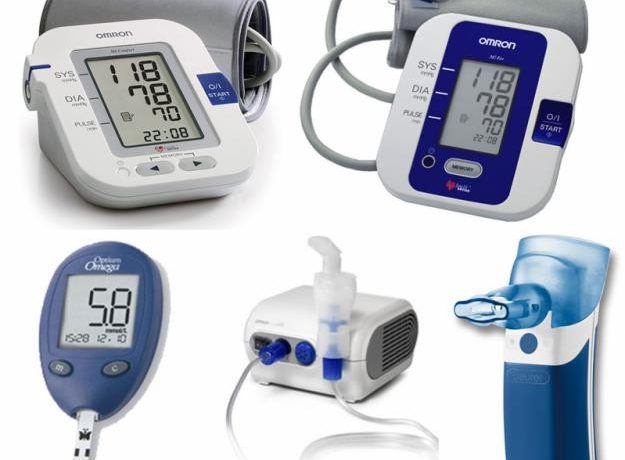 Парафармацевтическая продукция
Правила и условия хранения продукции в течение срока годности устанавливает изготовитель в технологической инструкции на минеральную воду конкретного наименования. 
Хранение минеральных вод осуществляется в бутылках, в прохладном и защищенном от света месте, в горизонтальном положении.
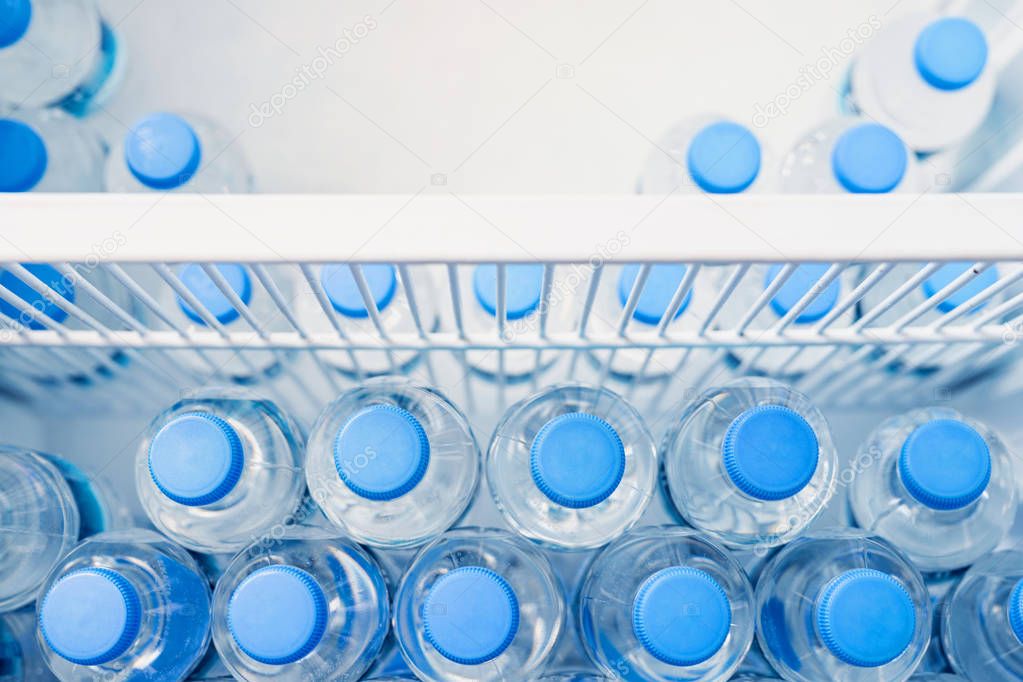 Хранение лечебно-косметических товаров должно осуществляться на стеллажах, в защищенном от света месте, вдали от отопительных приборов, при температуре +6-25°С и относительной влажности 55-70.
Температура хранения для жидкой продукции - не ниже плюс 5°С и не выше плюс 25°С; для туалетного твердого мыла - не ниже минус 5°С, для остальной парфюмерно-косметической продукции - не ниже 0°С и не выше плюс 25°С.
Требования к процессам хранения пищевых продуктов для детского питания устанавливаются в соответствии с требованиями технического регламента в сфере безопасности пищевых продуктов.
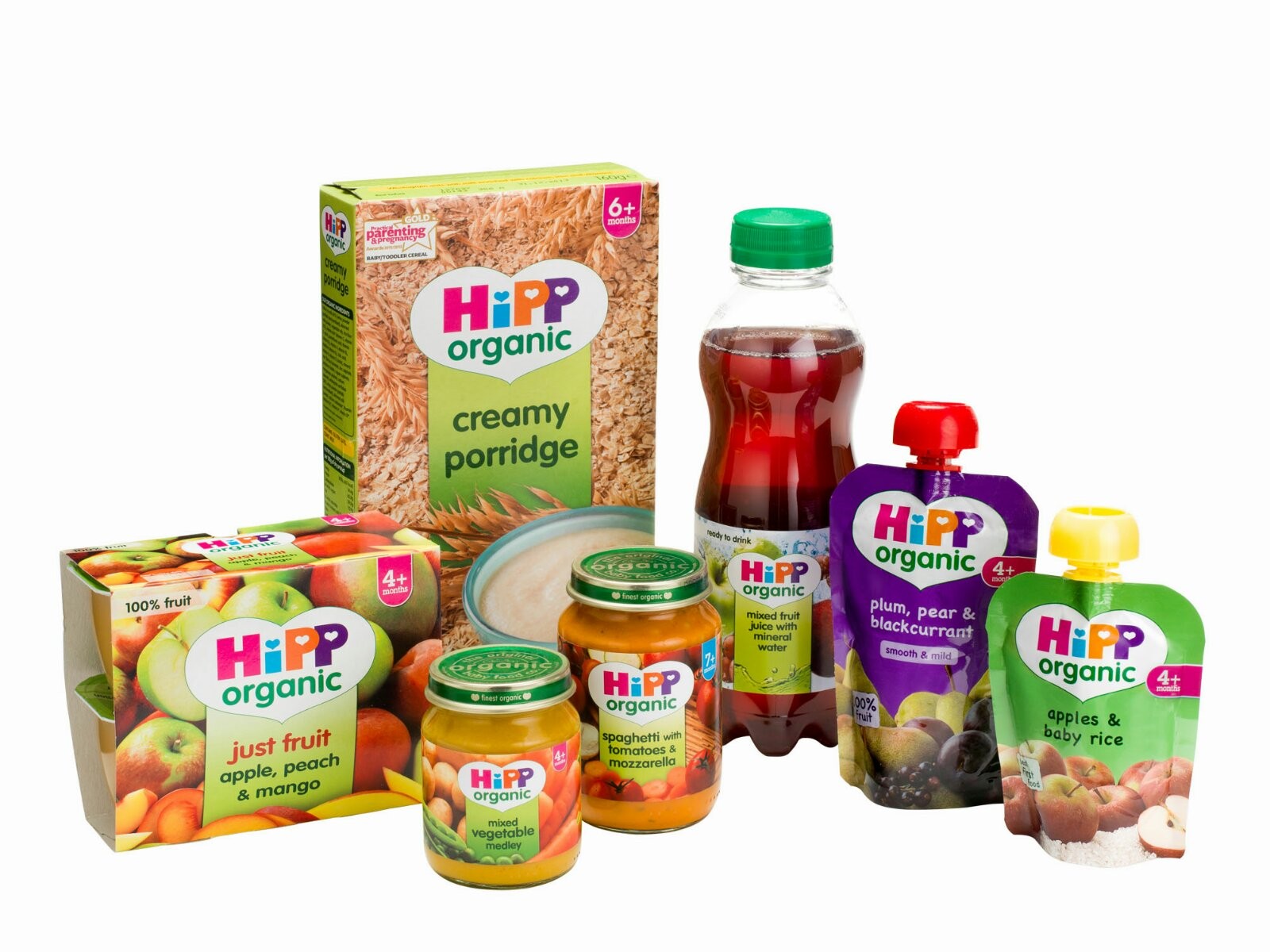 Спасибо за внимание!